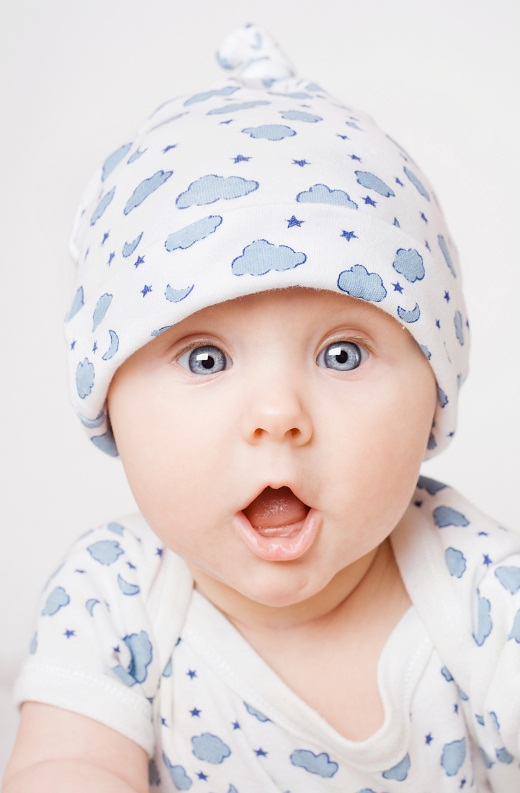 Контрацепція
Види і методи
Природні методи:
Метод лактаційної аменореї
Періодична абстиненція:
 календарний метод;
оцінка цервикального слизу;
 моніторинг базальної температури;
сімптотермальний метод.
Метод лактаційної аменореї
Ме́тод лактаці́йної аменореї— природний спосіб контрацепції, який полягає у пригніченні овуляції завдяки смоктанню дитиною грудей матері. Тривалість ановуляції варіює від 4 до 6 місяців після пологів. Якщо грудне вигодовування не є основним методом годування дитини, то жінка може завагітніти на 4-6 тижні після пологів.
Переривання статевого акту
Один з найдавніших природних методів контрацепції.
 Використання перерваного статевого акту як засобу контрацепції стає вкрай малоефективним якщо йому передували інші статеві акти, що зумовлено потраплянням у виділюваний при контакті предеякулят залишків сперми з уретри.
III. Бар'єрний метод
Презервативи:
а) чоловічий;
б) жіночий.
Діафрагми, ковпачки, губки.
Сперміциди.
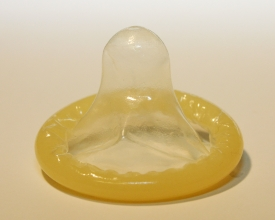 Презервативи
Презерватив— засіб чоловічої контрацепції бар'єрного типу. Є непроникним для сперми чохлом. Використовується для запобігання вагітності і захворювань, що передаються статевим шляхом ,хоч і не дає 100 % гарантії. Жіночий презерватив являє собою трубку з поліуретану або подібного еластичного матеріалу діаметром близько 8 см і довжиною близько 18 см з жорсткішими кільцями на обох кінцях презерватива, одне з яких вводиться в піхву подібно діафрагмі, а другий залишається зовні.
IV. Внутріматкові спіралі:
Нейтральні - ушкоджують сперматозоїди й роблять цервикальну слиз густою й липкою, так що сперма не може проникнути в матку. Вона також не дає эндометрію стати досить товстим, щоб могла відбутися успішна імплантація ембріона. 
Утримуючі мідь - мідна спіраль змушує матку й маткові труби виробляти рідину, що вбиває сперматозоїди. У цій рідині втримуються білі кров´яні тільця, іони міді, ферменти.
Прогестінові.
V. Гормональна контрацепція:
Комбіновані оральні контрацептиви:
монофазні;
двуфазні;
трифазні;
невідкладна контрацепція.
Чисто прогестинові контрацептиви:
таблетки ; 
ін'єкційні гестагени пролонгованої дії; 
імлантати; 
прогестинова й антипрогестинова невідкладна контрацепція.
Комбіновані оральні контрацептиви
Комбіновані оральні контрацептиви - група гормональних контрацептивів, що містять дози двох гормонів – естрогену і прогестагену, які є штучними аналогами природних гормонів.
Механизм дії:
пригнічують овуляцію ;
згущують цервікальний слиз, перешкоджаючи проникненню сперматозоїдів;
змінюють ендометрій, зменшуючи вірогідність імплантації;
впливають на рухливість сперматозоїдів у верхньому статевому тракті
VI. Добровільна стерилізація.
Статева стерилізація - знепліднення, позбавлення людини або тварини здатності до відтворення.
Крім хірургічних, існують і інші способи стерилізації - наприклад, медикаментозні і радіаційні.

Стерилізація людини використовувалася в деяких країнах як один з інструментів негативної євгеніки.